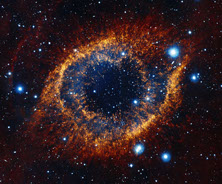 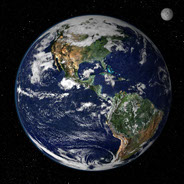 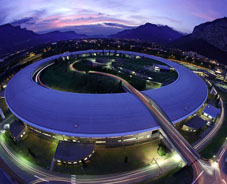 Welcome to the
Scientific Detector Workshop 2013
7-11 October 2013
Florence, Italy
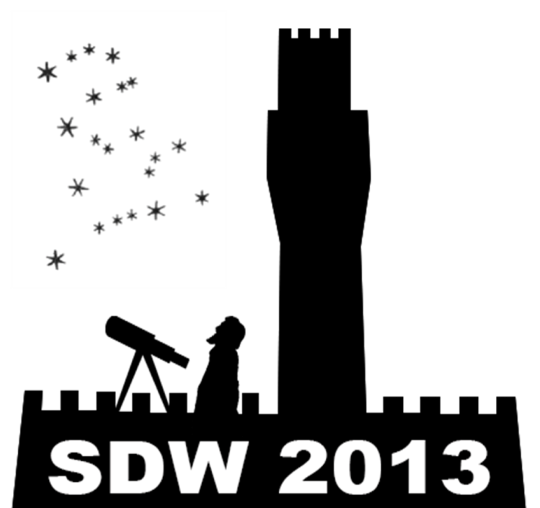 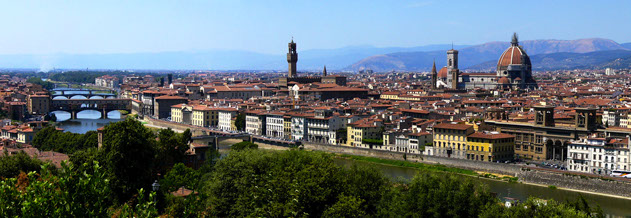 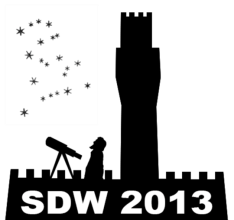 A gathering of the leaders in high performance detectors 
for scientific applications from the x-ray to the infrared
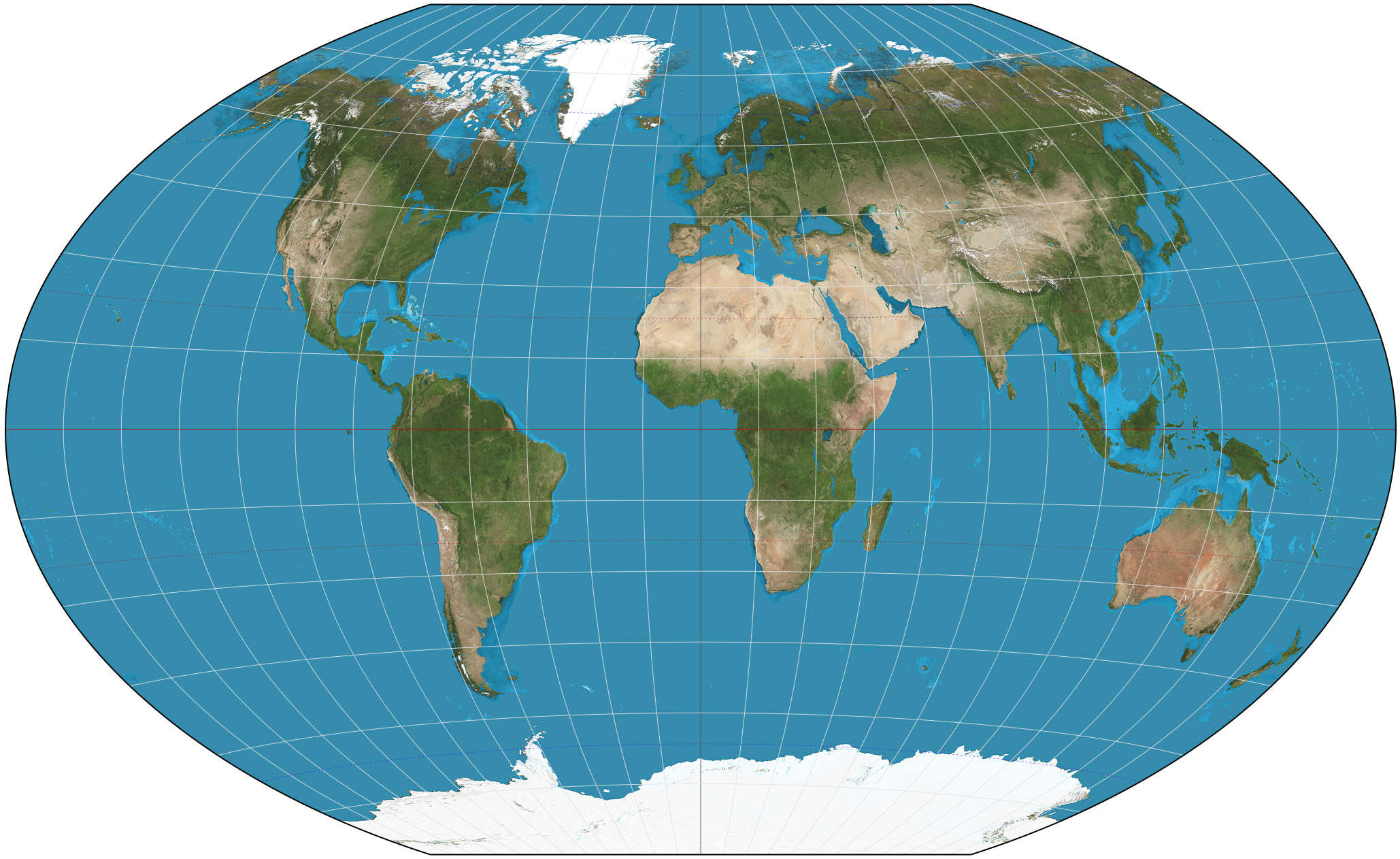 162 attendees
  90 organizations
  18 countries
    6 continents
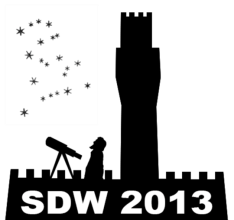 Grazie mille (a thousand thanks) to the host organizations and sponsors who have generously supported the workshop


Host organizations				Co-chairs
	Astrophysical Institute of Potsdam		    	  Martin Roth
	European Southern Observatory			  Paola Amico
	Teledyne Technologies, Inc.				  James Beletic

	Lead organizer:							  Katherine Beletic

Local partner
	Arcetri Observatory

Sponsors
	National Astronomical Observatory of Japan
	Conceptual Analytics
	e2v technologies
	Semiconductor Technology Associates (STA)
	GL Scientific
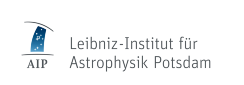 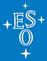 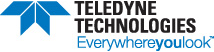 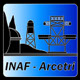 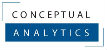 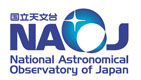 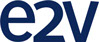 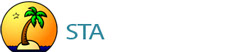 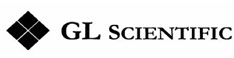 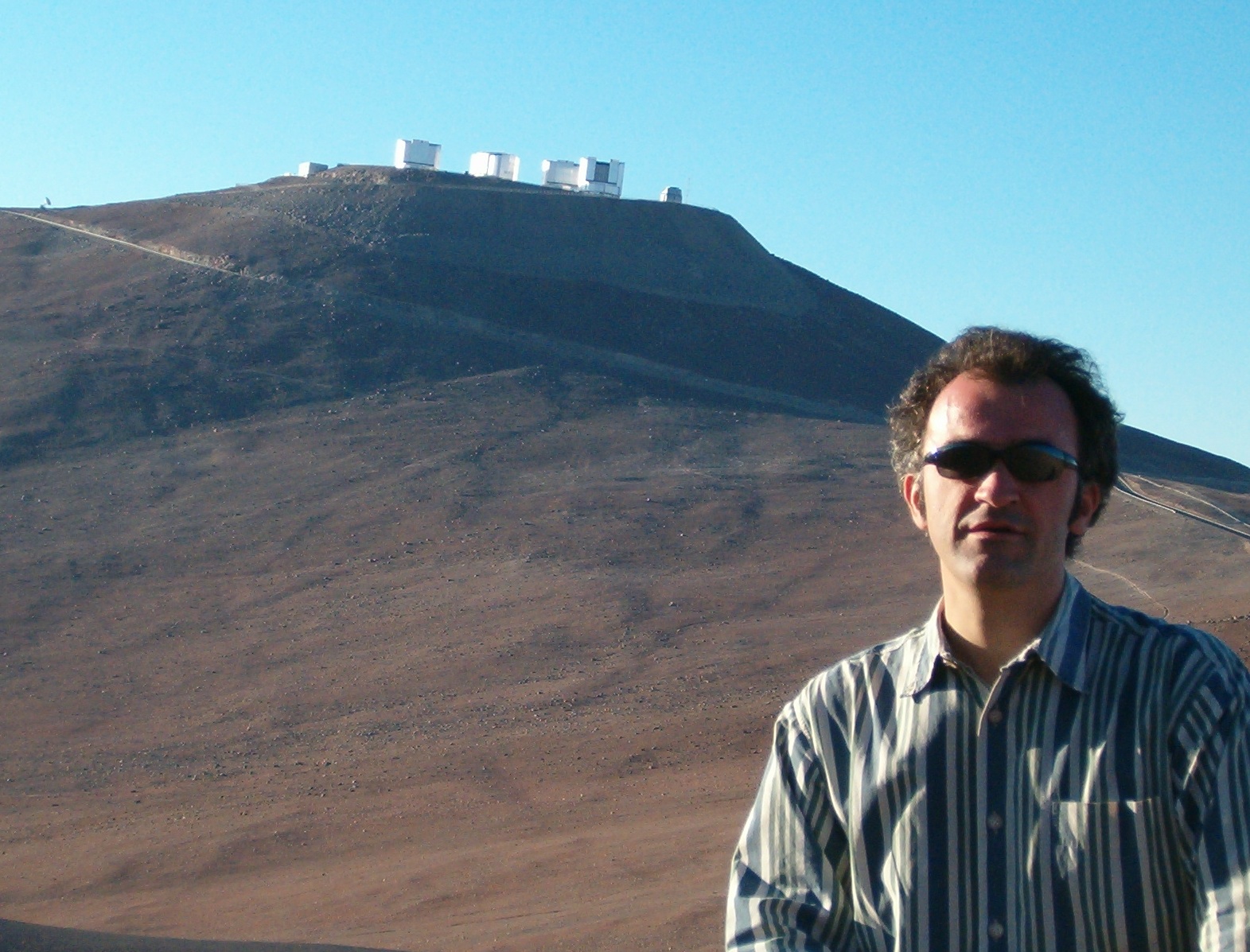 Welcome from Osservatorio di Arcetri
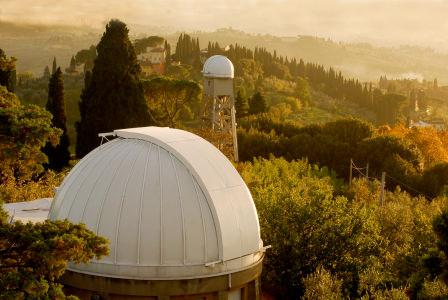 Director:    Filippo Mannucci
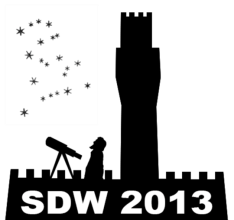 Outstanding technical program
Papers on a wide range of subjects
Science
Astronomy
Earth Science
Synchrotrons
Analytical Chemistry
Wavelengths
Gamma rays
X-rays
UV
Visible
Infrared
Technologies
Observatories
Instrumentation
Detector materials (Si, HgCdTe, InSb, Si:As, CdTe, III-Nitrides)
Detector architectures:  CCD, Monolithic CMOS, Hybrid CMOS
Focal plane electronics
Cryostats and cryogenic controllers
Detector characterization
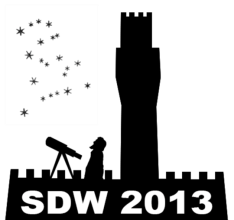 Outstanding technical program
Invited talks:  6
30 minutes each  (25 min. presentation, 5 min. Q&A)
25 pages in the proceedings
Oral presentations:  56
20 minutes each  (15 min. presentation, 5 min. Q&A)
10 pages in the proceedings
Poster papers:  42
Posters are up all week long – put them up today
2 minute poster pop
Stand by your paper during the coffee break following the poster pop
These posters will be “flagged” to make them easy to find
10 pages in the proceedings
Roundtables:  2
Curved Si detectors
Focal Plane Electronics
Special talk on the Museo Galileo
Tuesday afternoon – followed by private visit to Museo Galileo
Special evening talk on imaging spectroscopy
At Teatro Odeon
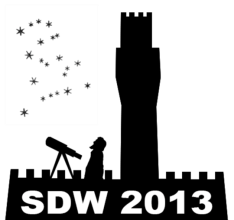 This workshop is for sharing knowledge
All talks to be distributed to participants on Friday afternoon
USB memory stick (provided by SDW2013)
Talks distributed as Powerpoint unless the author requests .pdf 

Audio of all talks digitally recorded
Audio will be synchronized to the slide presentation
DVDs will be distributed to all participants
Speak into the microphones, both speakers and questioners
Workshop volunteers will bring microphones to the audience for Q&A

Please respect your fellow attendees
Do not run over your allotted speaking time
Please attend all sessions – schedule allows time to visit Florence
Please turn off your cell phone ringers!
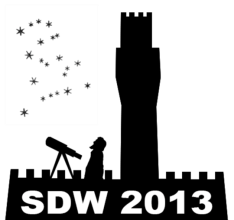 Proceedings
Manuscripts due on October 31
Black & white (gray scale) printing
For extra charge, you can print some or all of your pages in color
~$100 per color page (TBC)

As previously, we fill all empty white space in book with photos
Please send photos and identify people in the photos
Send entertaining captions if you wish
We cannot make a commitment to use submitted photos

We project 1300 to 1400 pages, in two volumes

We need your photo for the proceedings
Photos taken at each break, “20 persons per break
See Thomas Craven-Bartle, official SDW2013 portrait photographer
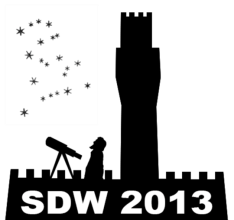 Wear your badges at all times
We don’t all know each other
Some of us suffer from poor memories
Badges are required to control access to catered events
The catering has been scaled to the number of registered persons

Your registered guests need to wear their badges to social events
Galileo Museo
Aperitivo & Teatro Odeon talk
Workshop dinner
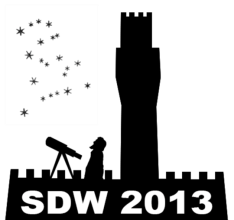 Many changes to the printed program
U.S. government shutdown prevented NASA employees from attending
Five Goddard Space Flight Center staff have withdrawn
Fortunately, JPL and STScI staff are still able to join us

Some other papers withdrawn at the last minute
The schedule is different than what you have in the program pamphlet
See printed schedules in the lobby to be certain of the time of the talks, especially your talk

All talks must be loaded on the presentation computer the day before your session
One computer for loading and verifying talks
Tied by a server to the presentation computer
These are PCs, and you must use Powerpoint to present your talk
Apologies to Apple and Keynote fans
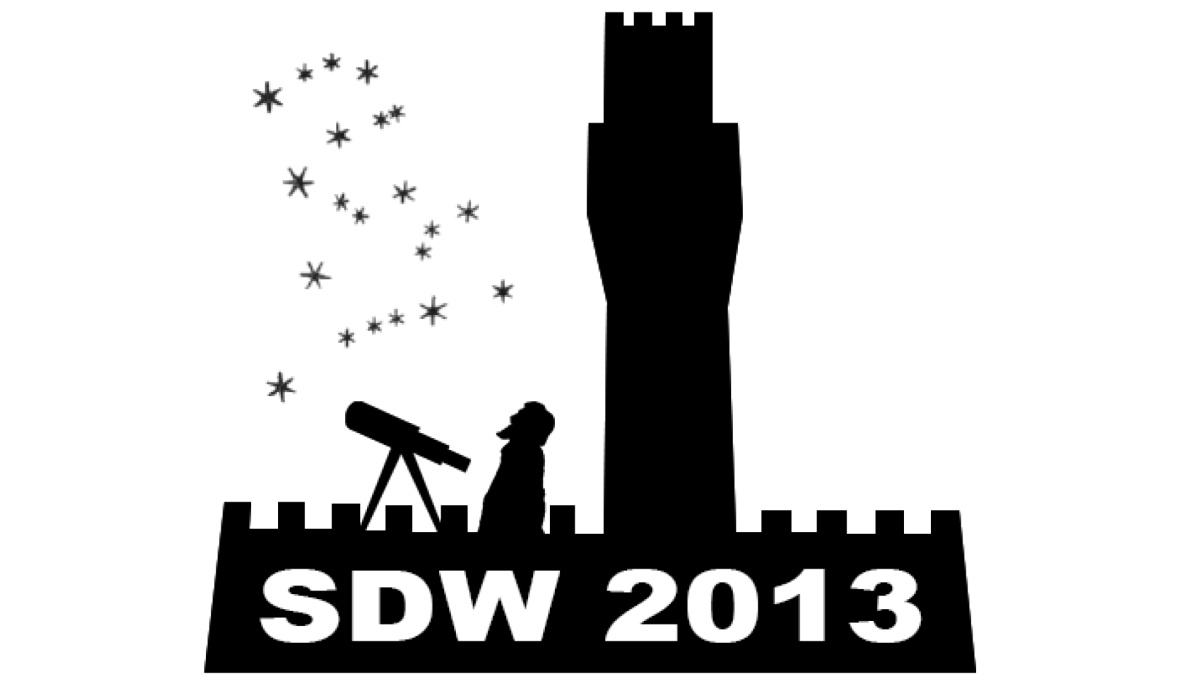 HighlightsMonday, October 7
Changes to the schedule
Many… last minute
Check the program outside
 		…or online
Especially if you are a speaker
		...or a session chair
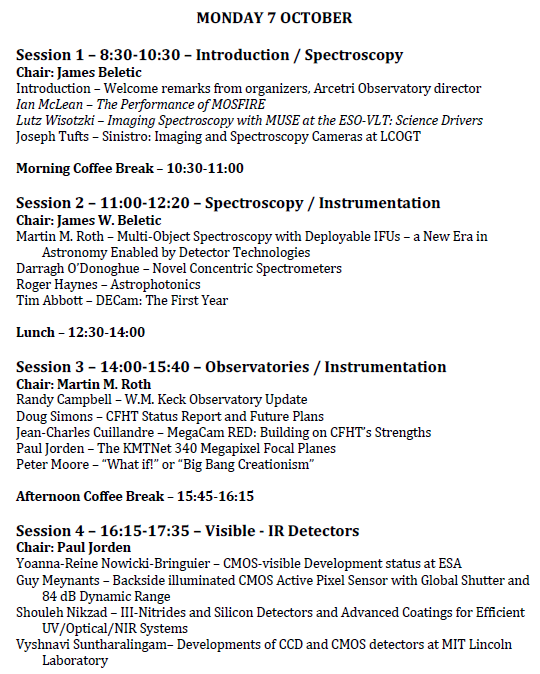 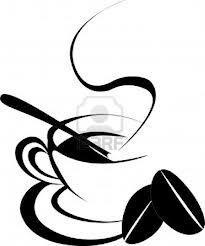 Coffee/caffe’
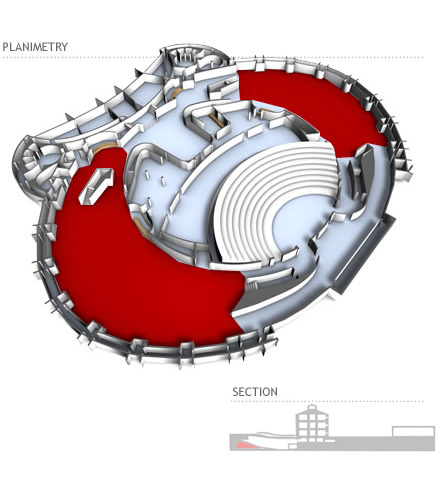 10:30
15:45
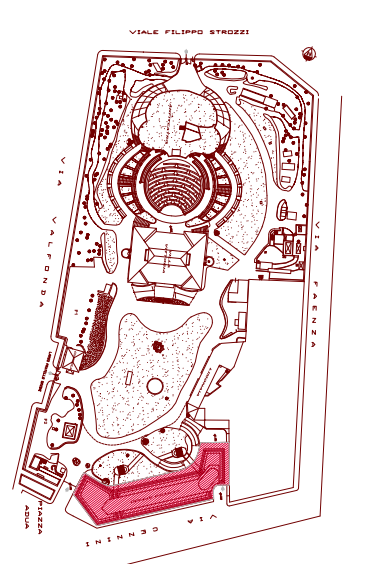 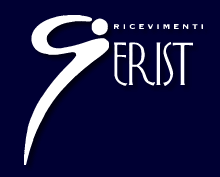 Catering provided by
Gerist
Lunch
12:30-14:00
WIFI
Username:   sensors
Password:    dwj2013
Speak Italian, one gesture a day
Consider them multiparametric: 
value, direction, frequency, amplitude, symmetry, multiplicability, etc.
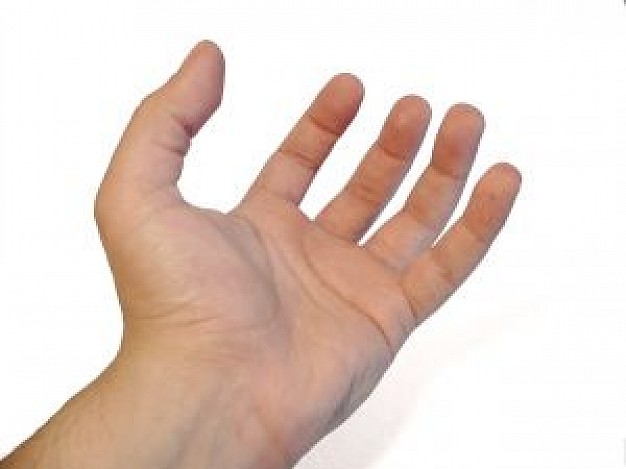 Go to the point
Summarize
Conclude